AMERIKA – NIELEN PREŽÍVAŤ, ALE AJ ŽIŤ
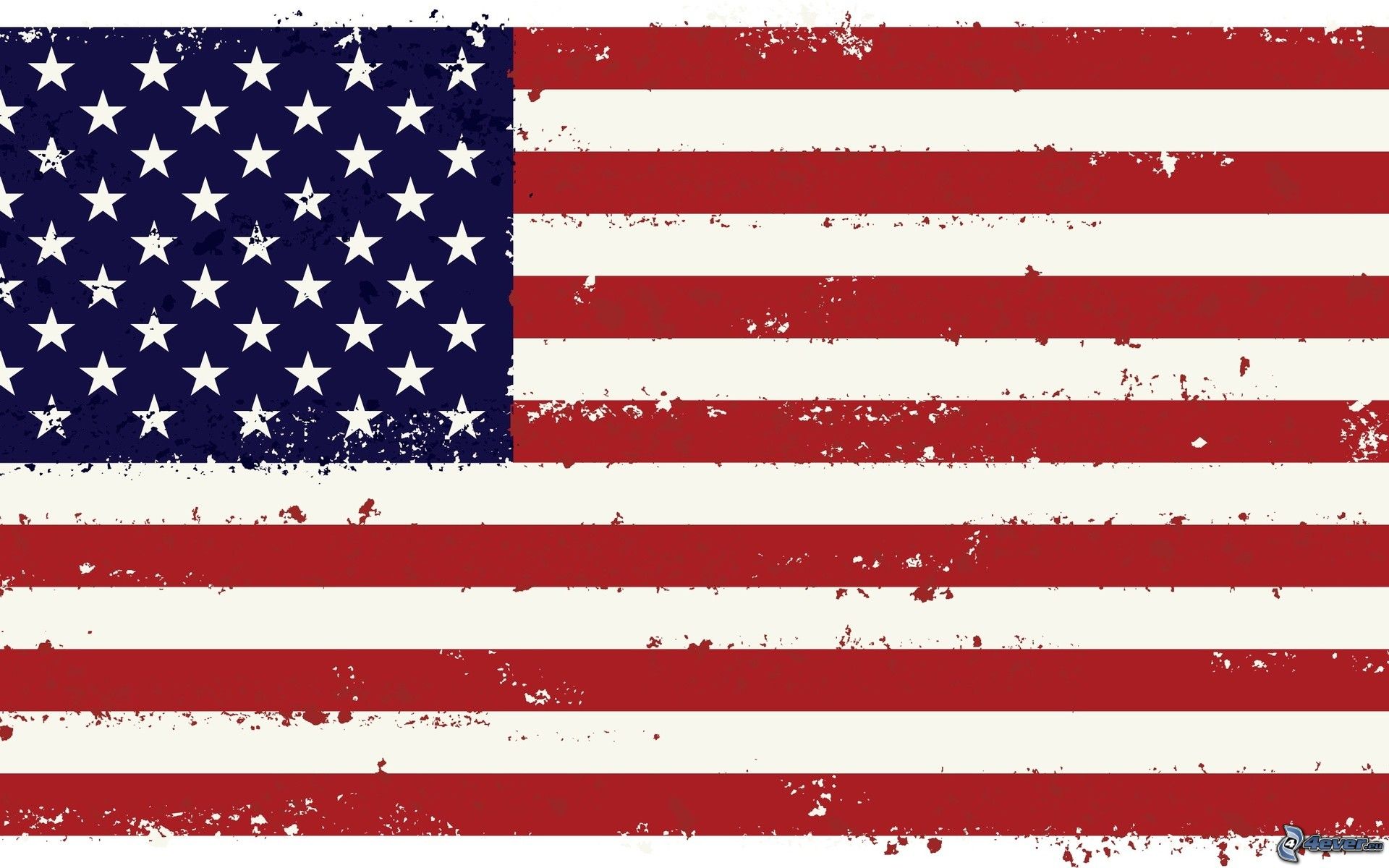 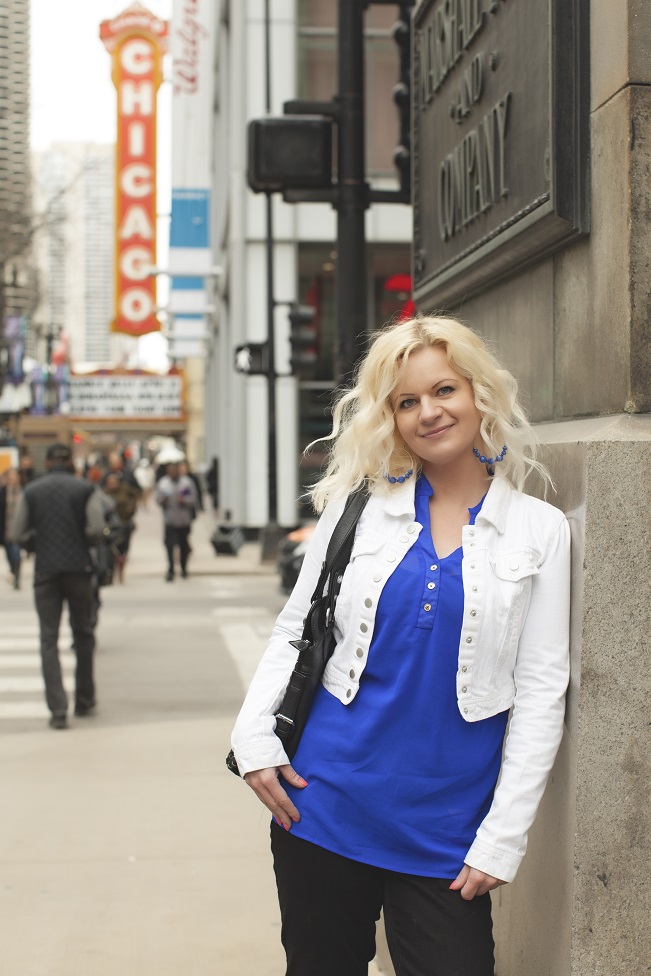 7 užitočných rád, pre kvalitný život v USA
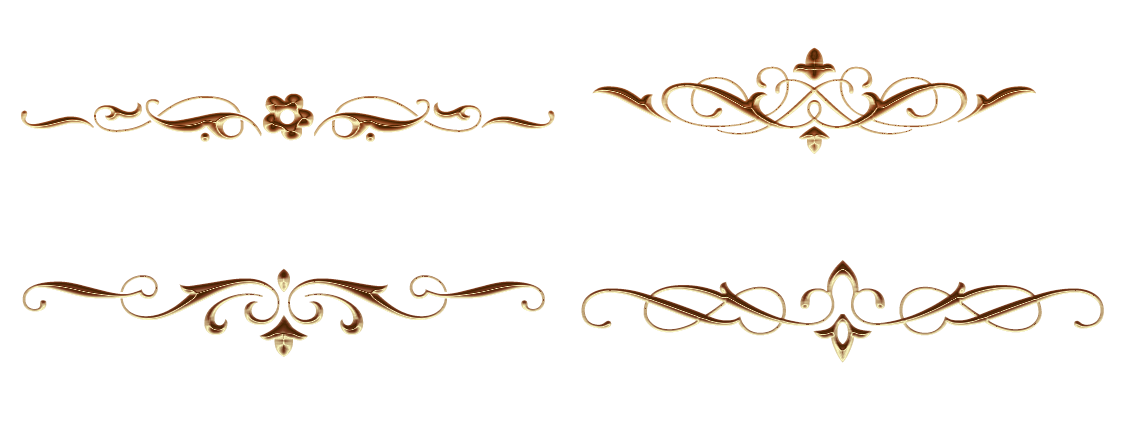 Prostredníctvom tejto knihy chcem pomôcť všetkým, ktorí sa chystajú do Ameriky vycestovať za prácou, vzdelaním, alebo tým, ktorí sa rozhodli rozhodli zmeniť svoj život, ako ja.
©2015 www.jolkawilliams.eu
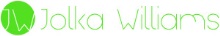 5 rokov skúseností v USA mi prinieslo mnoho informácií, ktoré som si prehľadne zaznačila. Kedykoľvek tak teraz viem nájsť akékoľvek údaje a podrobnosti a odpovedať na všetky možné (i nemožné) otázky.                                   




PREHLÁSENIE
Prosím,  rešpektujte moju prácu. Všetky informácie 
v ebooku vychádzajú z mojich skúseností 
a poznatkov, ktoré som nazbierala.  
Akékoľvek úspechy či neúspechy sú 
iba vo vašich rukách. Rada by som vás 
upozornila, že akékoľvek šírenie 
tohto materiálu je zakázané. Pokiaľ 
chcete zdieľať získané informácie, pošlite 
svojim kamarátom a známym odkaz 
na moje stránky.                                                                                      
ww.jolkawilliams.eu
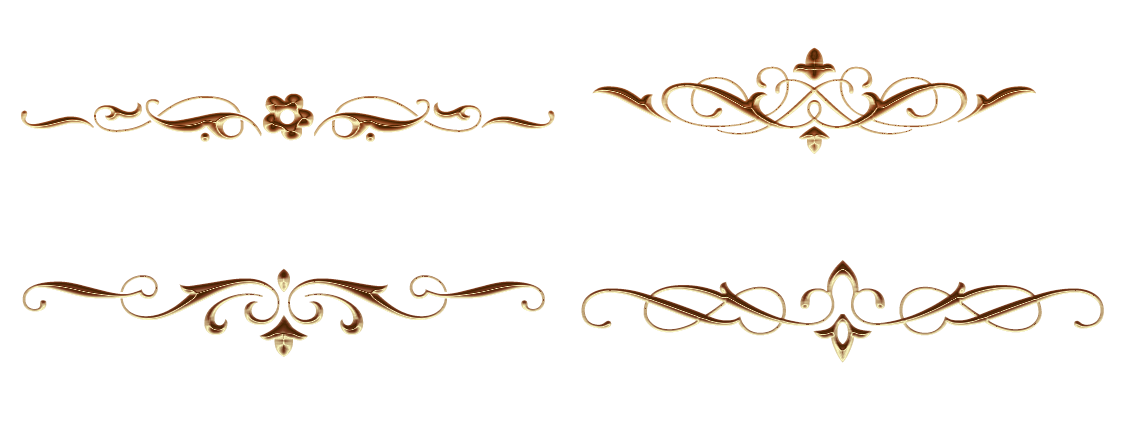 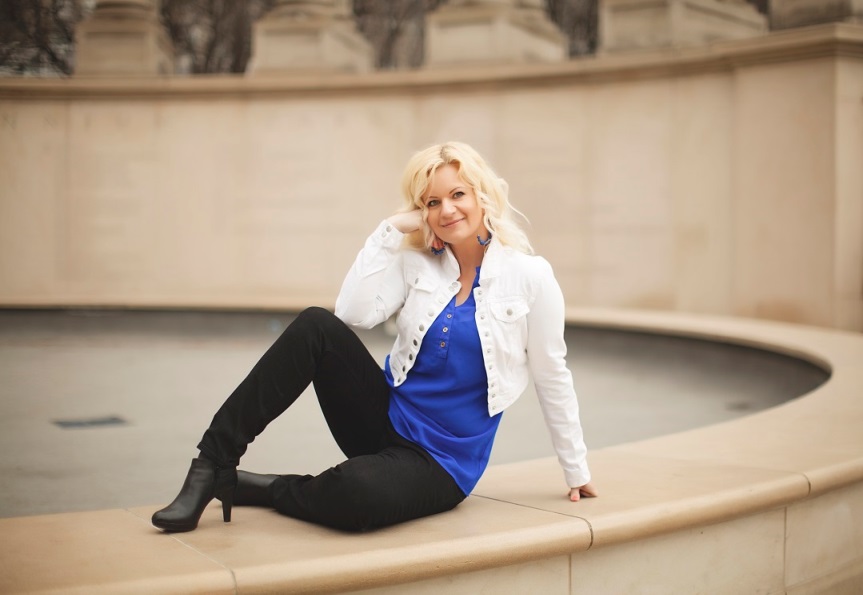 ©2015 www.jolkawilliams.eu    AMERIKA – NIELEN PREŽÍVAŤ, ALE AJ ŽIŤ
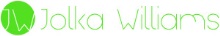 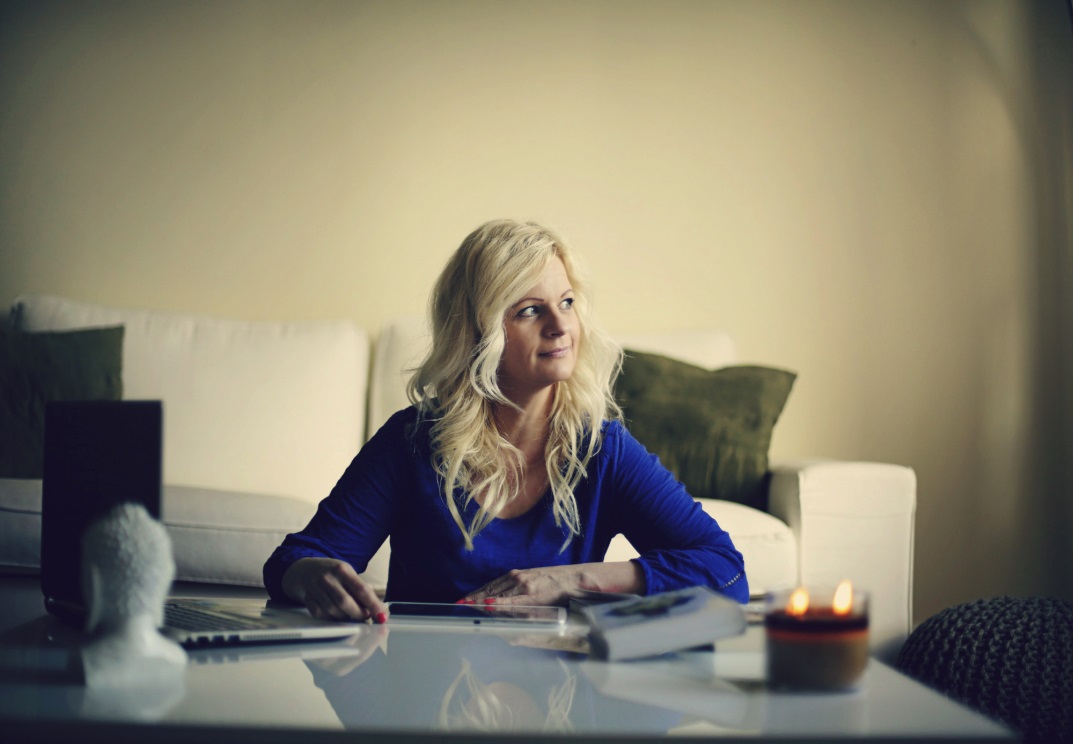 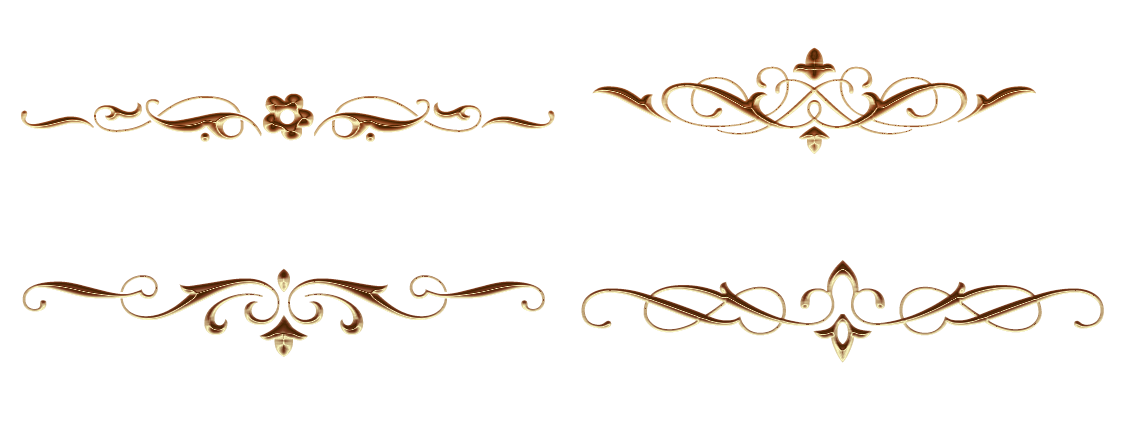 MILUJEM ŽIVOT V AMERIKE a všetky príležitosti, 
ktoré ponúka. Mojim poslaním je, ukázať ľudom cestu, 
ako si môžu splniť svoj americký sen ;-)
 
 
.
©2015 www.jolkawilliams.eu    AMERIKA – NIELEN PREŽÍVAŤ, ALE AJ ŽIŤ
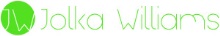 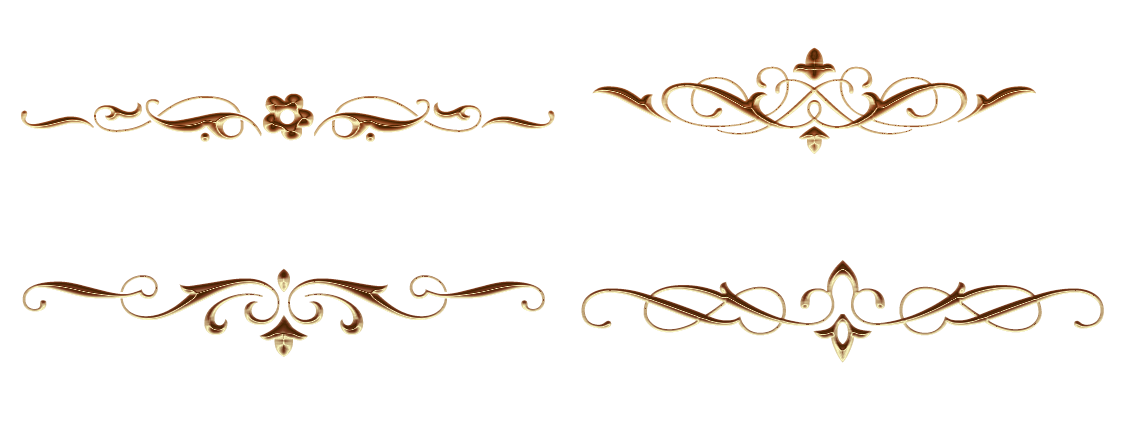 Úvod ……………………………………………………………………………………………………5 
Môj príbeh …………………………………………………………………………………………..6
7 užitočných rád pre kvalitný život v USA...............................................14
1.Učiť sa, učiť sa, učiť sa - vzdelávajte seba i vaše deti………………………..14 
2.Úverová história je základom úspechu………………………………….…………19 
3.Pracujte na svojich snoch, lebo inak len budujete sny ostatných….... 21 
4.Investujte……………………………………………………………………..…………………23 
5.Poistite seba a celú rodinu …………………………………………………….…..…. 26 
6.Kúpte si vlastný dom……………………………………….………………………..…….27
7. Myslite na dôchodok a na svoju budúcnosť……………………………………29 
Pár slov na záver. ………………………………………….……………………………….....32
©2015 www.jolkawilliams.eu    AMERIKA – NIELEN PREŽÍVAŤ, ALE AJ ŽIŤ
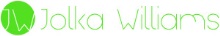